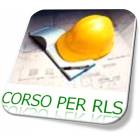 Figura e mandato generale 
del Rappresentante 
dei Lavoratori per la Sicurezza
dott.ssa AlessandraA.Muliere Medico Chirurgo Specialista in Medicina del Lavoro
1
D.Lgs. 81/2008
Titolo I - Capo III - Sezione VII
Consultazione e partecipazione 
dei Rappresentanti dei lavoratori
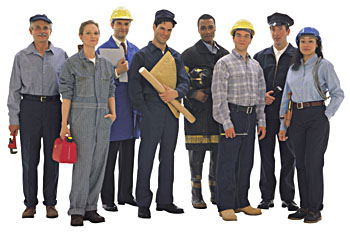 dott.ssa AlessandraA.Muliere Medico Chirurgo Specialista in Medicina del Lavoro
2
Numero dei Rappresentanti 
dei Lavoratori per la Sicurezza
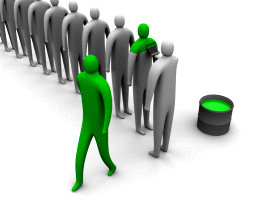 In tutte le scuole i lavoratori possono 
eleggere o designare almeno 
un Rappresentante dei Lavoratori 
per la Sicurezza – RLS 
(art. 47, comma 1, D.Lgs. 81/2008) 
scelto, se disponibile, nell'ambito 
delle rappresentanze sindacali 
(RSU d'istituto).
dott.ssa AlessandraA.Muliere Medico Chirurgo Specialista in Medicina del Lavoro
3
Numero dei Rappresentanti 
dei Lavoratori per la Sicurezza
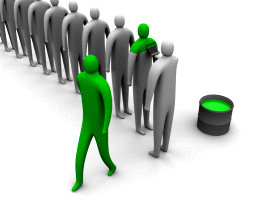 .. il numero minimo di RLS che è possibile 
eleggere dipende da quello dei dipendenti

    1 per le scuole fino a 200 dipendenti
   
    3 per le scuole con un numero 
    di dipendenti superiore a 200 
    e fino a 1000 

(art. 47, comma 7, D.Lgs. 81/2008)
personale 
docente e ATA, 
allievi esclusi
dott.ssa AlessandraA.Muliere Medico Chirurgo Specialista in Medicina del Lavoro
4
Diritto di eleggere 
o obbligo di eleggere ?
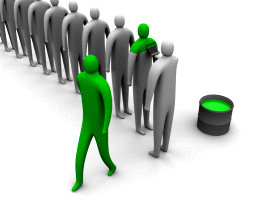 I lavoratori hanno il diritto di eleggere 
il proprio rappresentante per la sicurezza, 
ma che ciò non costituisce di per sé 
un obbligo per nessuno. 
La scuola in cui nessun componente 
delle RSU d’istituto né altro lavoratore 
intendesse svolgere questo ruolo 
rimarrà perciò senza un proprio 
rappresentante per la sicurezza interno
dott.ssa AlessandraA.Muliere Medico Chirurgo Specialista in Medicina del Lavoro
5
Rappresentante dei Lavoratori 
per la Sicurezza Territoriale - RLST
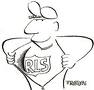 In caso di mancata elezione o designazione 
di un RLS interno, le funzioni del RLS 
formalmente diventano di competenza 
del Rappresentante dei Lavoratori 
per la Sicurezza Territoriale - RLST 
(art. 48 D.Lgs. 81/2008).
dott.ssa AlessandraA.Muliere Medico Chirurgo Specialista in Medicina del Lavoro
6
Quale responsabilità  del RLS ?
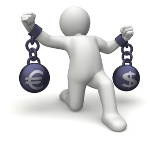 Il RLS non ha alcuna specifica 
responsabilità in merito alla gestione 
della sicurezza scolastica.

Risponde solo moralmente agli altri 
lavoratori per l’impegno che si è preso 
nei loro confronti.
dott.ssa AlessandraA.Muliere Medico Chirurgo Specialista in Medicina del Lavoro
7
Quali conoscenze  e competenze tecniche ?
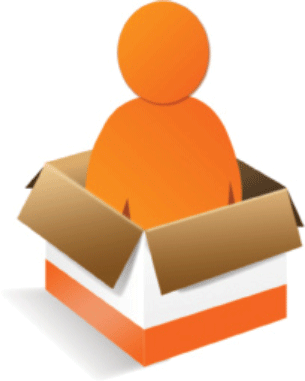 Nell’individuazione della persona più idonea, 
non necessariamente devono prevalere le
conoscenze e competenze tecniche specifiche.

Quali criteri di scelta?
propensione ad interessarsi ai problemi 
della salute e della sicurezza propri e altrui

disponibilità a ricoprire coscienziosamente 
e scrupolosamente questo ruolo

personale apertura nei confronti di un’attività
per molti versi vicina a quella sindacale
dott.ssa AlessandraA.Muliere Medico Chirurgo Specialista in Medicina del Lavoro
8
Diritto-dovere alla formazione
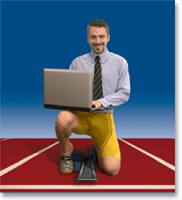 corso 
di almeno 
32 ore, 
da frequentare
in orario 
di servizio 
e senza alcun 
onere a carico 
del corsista
Diritto alla formazione

Il Rappresentante dei Lavoratori 
per la Sicurezza ha diritto ad una formazione 
iniziale particolare in materia di salute 
e sicurezza, riguardante la normativa 
e i rischi specifici esistenti nella realtà 
lavorativa in cui opera (scuola). 
(art. 37, comma 10, del D.Lgs. 81/2008)
dott.ssa AlessandraA.Muliere Medico Chirurgo Specialista in Medicina del Lavoro
9
Corso di formazione (32 ore)
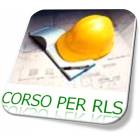 il RLS deve frequentare il corso 
per essere riconosciuto tale e svolgere legittimamente il suo ruolo 

il DS ha l’obbligo di avviare al corso 
il rappresentante
Dovere di formazione
il RLS ha anche l’obbligo di partecipare 
ad interventi formativi di aggiornamento 
(art. 37, comma 11, D.Lgs. 81/2008), 
per un totale di 8 ore ogni anno solare
dott.ssa AlessandraA.Muliere Medico Chirurgo Specialista in Medicina del Lavoro
10
Art. 50, comma 1, 
D.Lgs. 81/2008
1
Le specifiche attribuzioni del R.L.S.
il R.L.S.
ha libero accesso a qualsiasi luogo 
della scuola

viene preventivamente (ed obbligatoria-
mente) consultato dal DS in ordine 
alla valutazione dei rischi, all’individuazione, 
programmazione, realizzazione e verifica 
delle azioni di prevenzione e protezione 
e alla designazione di tutti gli addetti 
alla sicurezza previsti dalla normativa 
(R-ASPP, figure sensibili, MC)

riceve tutte le informazioni 
necessarie ad espletare 
il suo ruolo ed un’adeguata 
formazione alla sicurezza
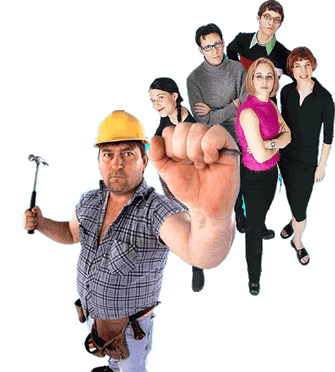 dott.ssa AlessandraA.Muliere Medico Chirurgo Specialista in Medicina del Lavoro
11
Art. 50, comma 1, 
D.Lgs. 81/2008
2
Le specifiche attribuzioni del R.L.S.
il R.L.S.
ha accesso a tutti i documenti legati 
alla gestione della sicurezza scolastica 
e in particolare al (DVR) Documento 
di Valutazione dei Rischi e al Registro Infortuni, dei quali può richiedere copia

si fa promotore di proposte e portavoce 
delle istanze avanzate dagli altri lavoratori 
(e dagli allievi, in particolare quando 
questi sono equiparati a lavoratori) 
in merito ai problemi connessi alla salute 
ed alla sicurezza sul lavoro

interagisce con gli altri addetti alla 
sicurezza scolastica e con le autorità 
e gli enti competenti
dott.ssa AlessandraA.Muliere Medico Chirurgo Specialista in Medicina del Lavoro
12
Art. 50, comma 1, 
D.Lgs. 81/2008
3
Le specifiche attribuzioni del R.L.S.
il R.L.S.
partecipa alle riunioni periodiche 
di prevenzione e protezione, 
ai sensi dell’art. 35 del D.Lgs. 81/2008
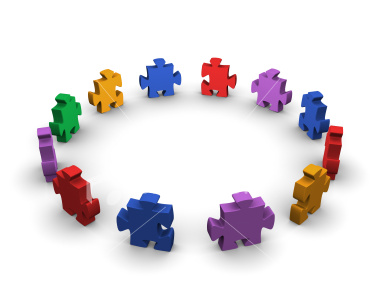 dott.ssa AlessandraA.Muliere Medico Chirurgo Specialista in Medicina del Lavoro
13
Il tempo a disposizione del R.L.S.
il R.L.S. deve disporre del tempo 
necessario allo svolgimento dell’incarico, 
senza che a ciò corrisponda una perdita 
di retribuzione, e deve poter agire 
liberamente, senza ostacoli di sorta.
Art. 50, comma 2
D.Lgs. 81/2008
Il R.L.S. ha inoltre diritto 
ogni anno solare a 40 ore 
di servizio da utilizzare 
per le attività connesse 
alla propria funzione.

Il corso di formazione 
di 32 ore non costituisce 
parte delle 40 ore di cui 
gode il rappresentante.
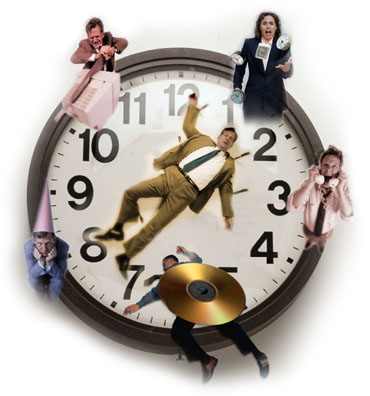 dott.ssa AlessandraA.Muliere Medico Chirurgo Specialista in Medicina del Lavoro
14
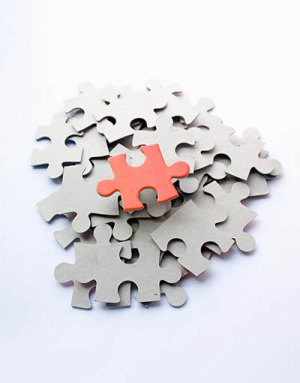 Durata del mandato del R.L.S. …
Il mandato del rappresentante 
per la sicurezza scade naturalmente 
con l’elezione delle nuove RSU. 

Egli è comunque rieleggibile 
e, in questo caso, non è necessario 
che partecipi nuovamente 
al corso di formazione iniziale. 

La funzione di RLS è incompatibile 
con quella di RSPP o di ASPP, 
mentre non lo è assolutamente 
con quella di incaricato di PS 
o di componente della Squadra Antincendio.
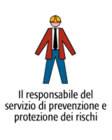 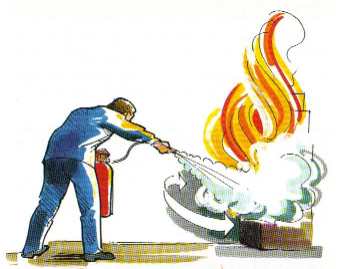 dott.ssa AlessandraA.Muliere Medico Chirurgo Specialista in Medicina del Lavoro
15
Quattro princìpi per il ruolo del R.L.S. …
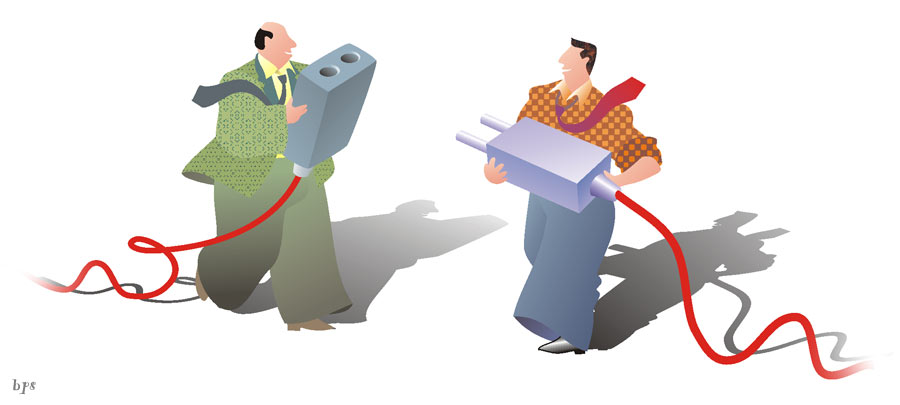 collaborazione
integrazione
razionalizzazione
promozione della cultura della sicurezza
dott.ssa AlessandraA.Muliere Medico Chirurgo Specialista in Medicina del Lavoro
16
Quattro princìpi per il ruolo del R.L.S. …
Principio di collaborazione 
(contrapposto a quello, negativo, 
di “contrapposizione per principio”):

saper sostenere le proprie idee, 
ma in uno spirito volto essenzialmente 
alla soluzione dei problemi, 
non alla loro enfatizzazione
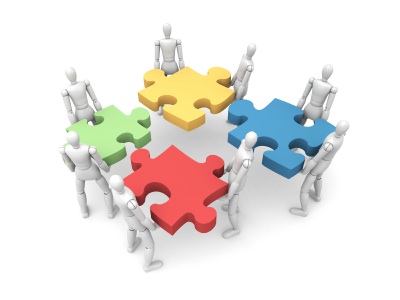 Principio di integrazione 
(contrapposto a quello, negativo, 
di “indipendenza dal contesto”):

sapersi muovere nel proprio ruolo, rivendicando diritti e tempo per operare, ma nella piena consapevolezza 
e considerazione dei vincoli imposti dall’organizzazione scolastica (atteggiamento di maturità professionale)
dott.ssa AlessandraA.Muliere Medico Chirurgo Specialista in Medicina del Lavoro
17
Quattro princìpi per il ruolo del R.L.S. …
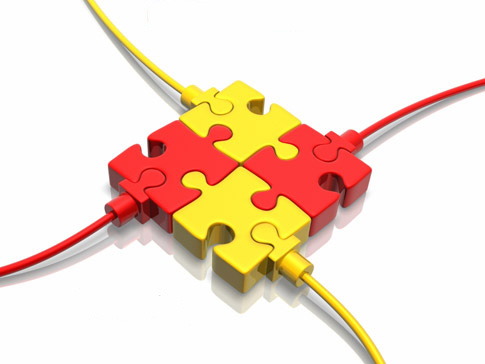 Principio di razionalizzazione 
(contrapposto a quello, negativo, 
di “approccio emotivo” ai problemi 
e alle relazioni):

saper affrontare i problemi e accogliere 
le istanze dei colleghi in modo razionale, filtrandoli e rielaborandoli nello sforzo 
comune di contribuire alla loro soluzione

Principio di promozione 
della cultura della sicurezza 
(contrapposto a quello, negativo, 
di ruolo puramente tecnico)
indirizzare il proprio ruolo e le proprie azioni 
alla valorizzazione delle ricadute didattiche 
ed educative sugli allievi e alle ricadute 
culturali positive sui colleghi (atteggiamento 
di promozione di una crescita collettiva)
18
dott.ssa AlessandraA.Muliere Medico Chirurgo Specialista in Medicina del Lavoro
Tabella n. 1	Indicazioni operative sull’utilizzo delle 40 ore/anno 		per il ruolo di RLS
dott.ssa AlessandraA.Muliere Medico Chirurgo Specialista in Medicina del Lavoro
19
Tabella n. 2	Indicazioni operative sulle attività pertinenti 
		con il ruolo di RLS oltre le 40 ore/anno
dott.ssa AlessandraA.Muliere Medico Chirurgo Specialista in Medicina del Lavoro
20